Создание презентаций в power point
Содержание
Применение гиперссылок при создании опорного конспекта и электронных книг
2. Использование управляющих кнопок при создании опорного конспекта и электронных книг
3.  Задание адресов гиперссылок при создании электронных книг и опорных конспектов
4. Вставка объектов мультимедиа
5. Создание имитации движения  средствами мультимедиа
6. Форматы сохранения  опорных конспектов и электронных книг
7.  Выводы
Виды гиперссылок и их особенности
Визуальное отображение гиперссылок
Вставка Кнопок  перехода
Панель Вставка закладка Иллюстрации раздел Фигуры
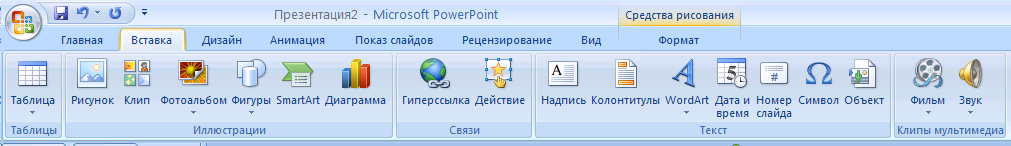 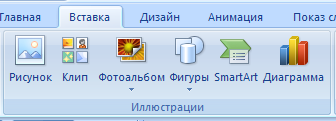 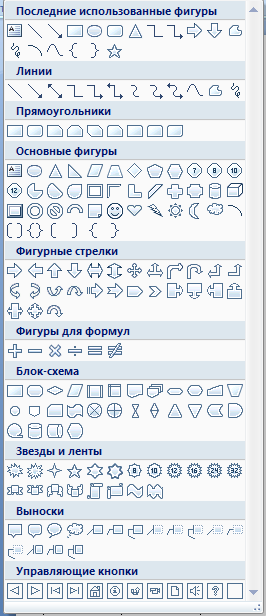 Виды управляющих кнопок
Изменение дизайна  кнопок
Вид кнопки при вставке
Панель форматирования
Вызов  форматирования
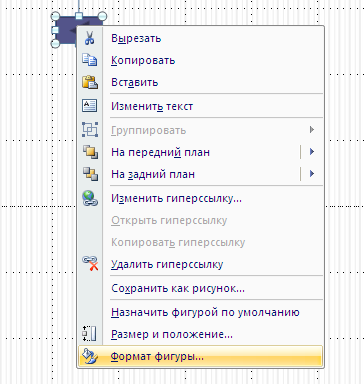 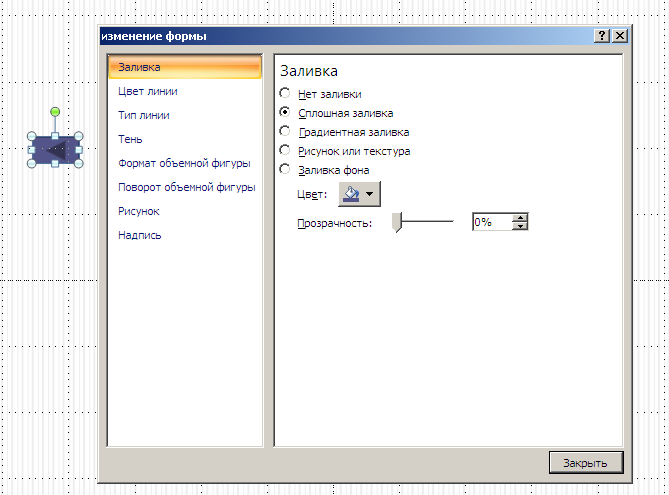 Варианты форматирования кнопки
назад
Ссылки  по кнопкам по умолчанию
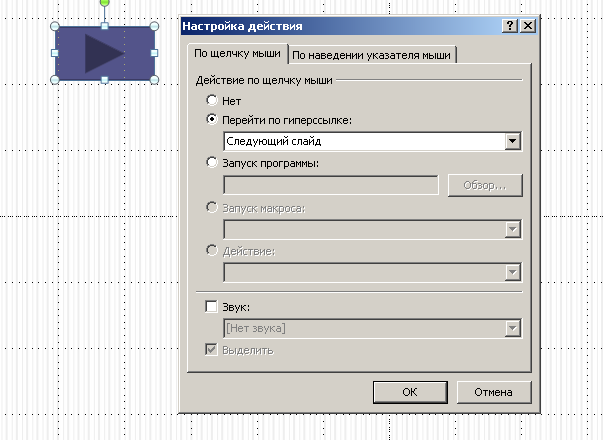 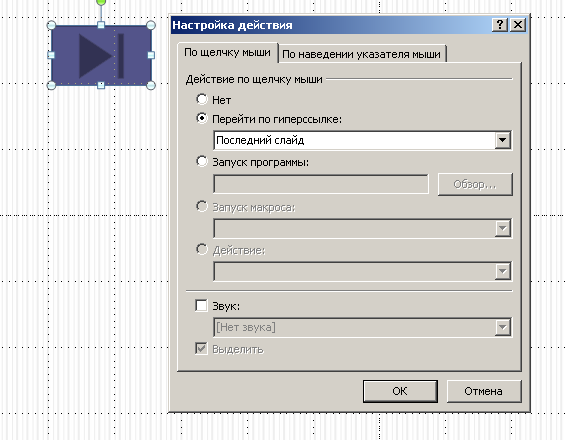 Настройка ссылок   по кнопкам: переход по гиперссылке
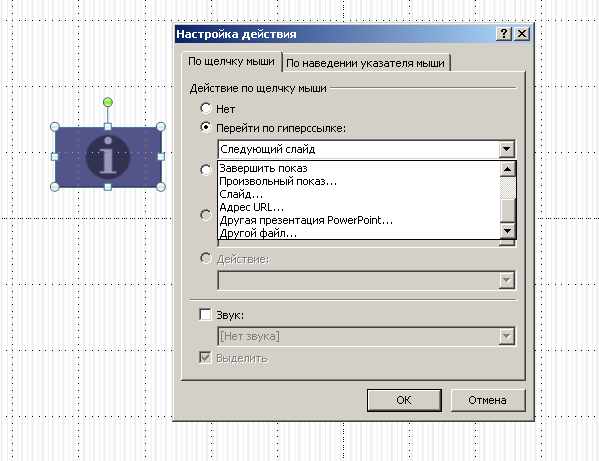 Настройка ссылок   по кнопкам: запуск программы
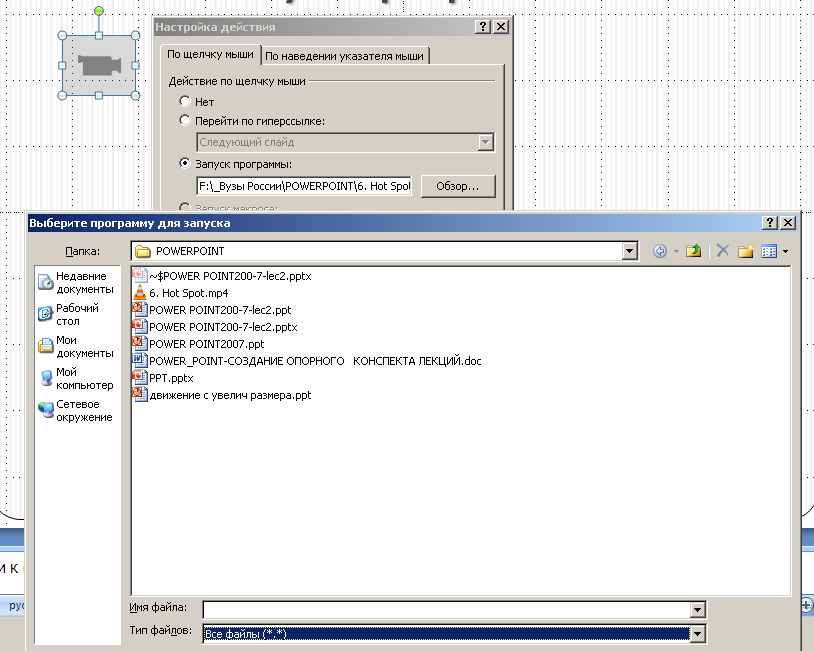 Задание адресов  гиперссылок
При создании гиперссылки на какой-либо объект, отличающийся от слайда, путь к нему задается в виде адреса URL 
     URL- Адрес, указывающий протокол (такой как HTTP или FTP) и расположение объекта, документа, веб-страницы или другого ресурса в Интернете или интрасети, например: 
http://www.microsoft.com
файл://Имя_компьютера/Общая_папка/ИмяФайла.htm.

 При создании гиперссылки на страницу или файл, расположенные в локальной файловой системе, гиперссылка отображается как путь
Путь – это адрес, по которому операционная система находит папку или файл, например:
C:\Обучающие материалы\инструкция.doc.
C:\Documents and Settings\Имя_Пользователя\Мои документы\файл.xls.
Абсолютные и относительные связи в гиперссылках
Абсолютная ссылка.

 Гиперссылка с указанием точного расположения файла на файловом сервере, в Интернете или в интрасети организации.

В случае перемещения файла, содержащего гиперссылку или ее конечный объект, связь между ними разрывается
Относительная ссылка.

 При использовании гиперссылок с относительными путями можно перемещать файлы,  содержащие гиперссылки, и объекты, на которые эти ссылки указывают, без разрыва  имеющихся связей. 

Перемещение файла, содержащего гиперссылку, и конечного объекта этой гиперссылки следует выполнять одновременно.
Перед представлением презентации следует обязательно проверить ее на наличие гиперссылок с разорванными связями и проверить все гиперссылки на внешние источники. 
Щелчок гиперссылки с разорванной связью в PowerPoint или веб-обозревателе приводит к сообщению об ошибке. Причиной может являться опечатка в адресе URL или гиперссылка на перемещенный или удаленный объект
Создание  относительной  связи в гиперссылках , назначаемых кнопкам
Вставка клипов мультимедиа
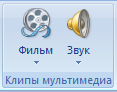 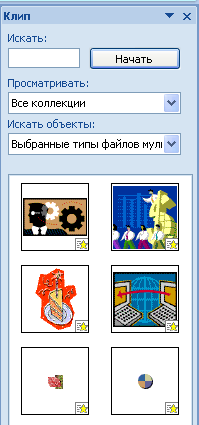 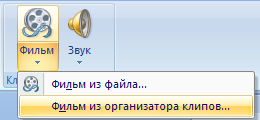 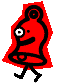 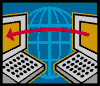 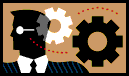 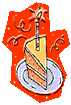 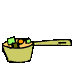 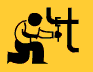 Вставка  звука мультимедиа
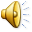 музыка
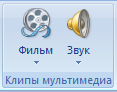 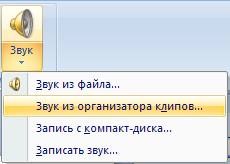 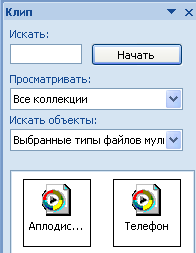 пила
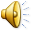 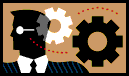 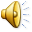 Значок появится после выбора типа звука

Одновременно всплывает панель задающая момент воспроизведения
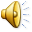 аплодисменты
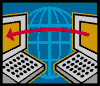 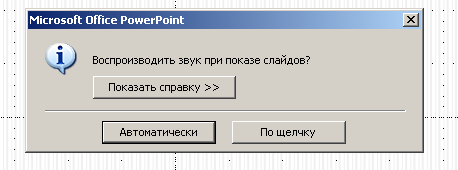 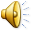 звонок
Звук воспроизводится при запуске слайда , если режим «автоматически»
Вставка кино-фрагментов
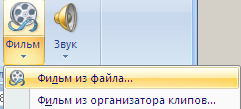 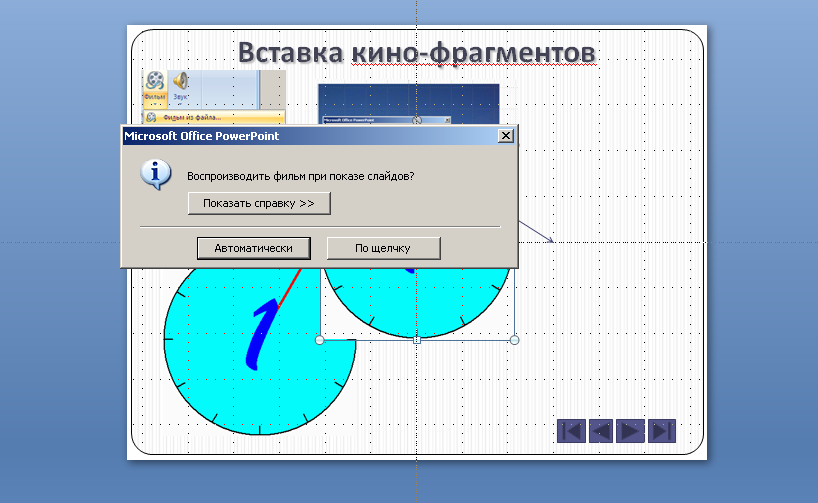 воспроизведение  по щелчку мыши
Автоматически-воспроизведение при показе слайда
Вставка ссылок на ресурсы интернета
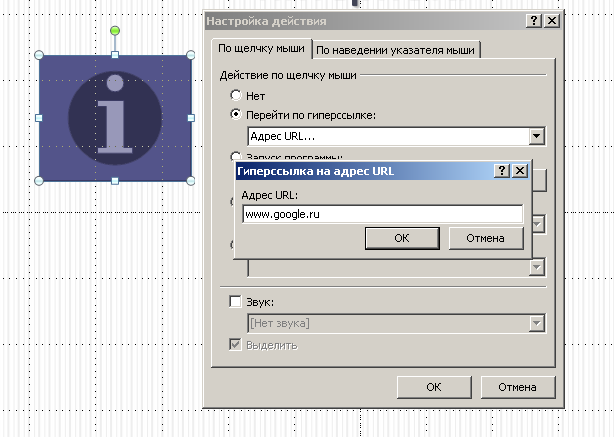 Имитация движения средствами анимации
Выбрать объект анимации в создаваемой презентации

Щелкнуть по закладке «Анимация» в меню
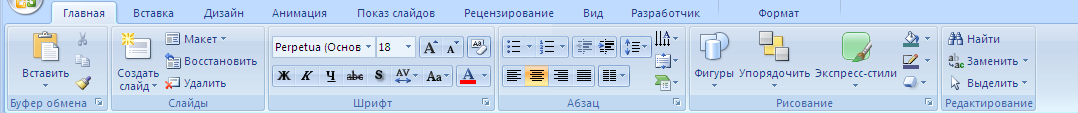 Выбрать раздел «АНИМАЦИЯ» в закладке «Анимация»
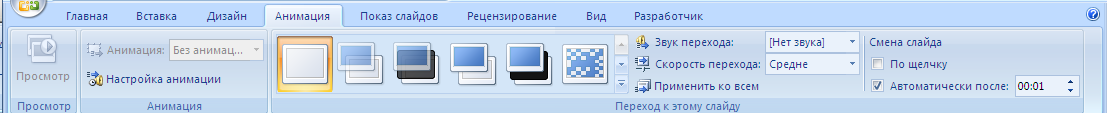 Имитация движения средствами анимации
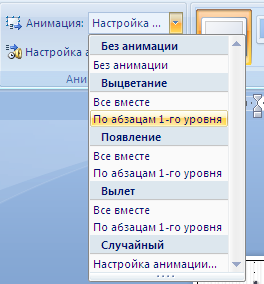 Выбрать Настройка анимации
В раскрывшейся закладке  выбрать « Настройка анимации»
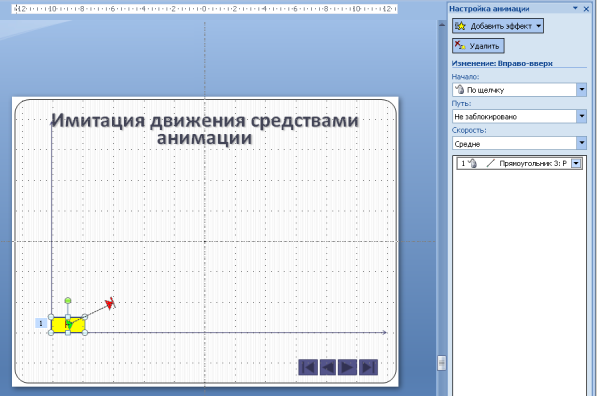 Справа  от макета слайда  раскрывается закладка содержащая варианты настройки анимации
Пример анимации
SOLUTION FOR HYPOTESIS 3:   MOSCOW - BURSA
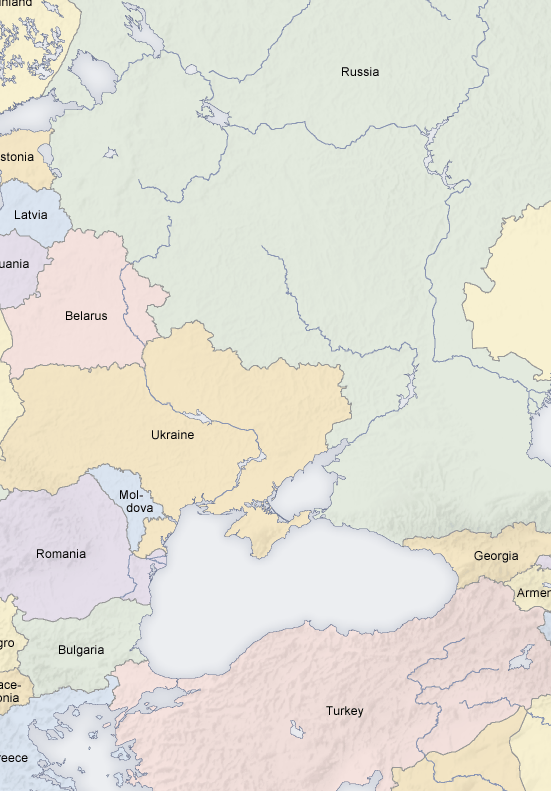 ILN  BURSA   --  
GEMILIK PORT

Transportation ILN-port Gemilik by track
EUR 200, 00
Lead time: 1 day
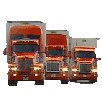 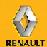 ILLICHEVSK PORT  	      Railway station (yard) 

Transport by train: 
EUR 1490
Transit declaration: 
EUR 80
Lead time:  5 days
RAYLWAY STATION
AVTOMOTORS PLANT
Total cost
 Bursa- Moscow
 EUR 3300,00
Maximum lead time  13 days.
RAILWAY STATION (YARD)                            AVTOFRAMOS PLANT

Transport by track: 
EUR 200.
Lead time: 3 hours
GEMILIK PORT   ILLICHEVSK PORT

THC: EUR 400
Document fees: EUR 30
Transport by vessel: 
EUR 700
Lift on/ lift out train (Illichevsk  /
Paveletskaya ): EUR 400
Lead time: 3 days
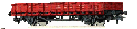 ILLICHEVSK
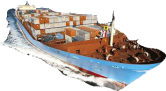 GEMILIK
BURSA
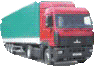 Создание эффекта увеличения с применением анимации
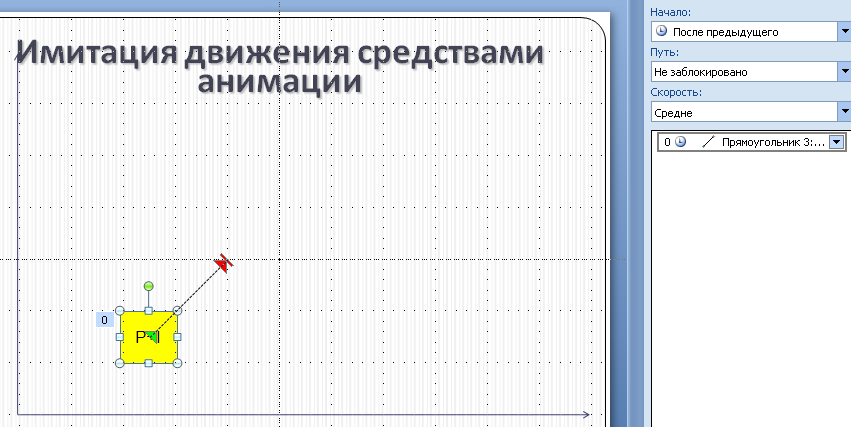 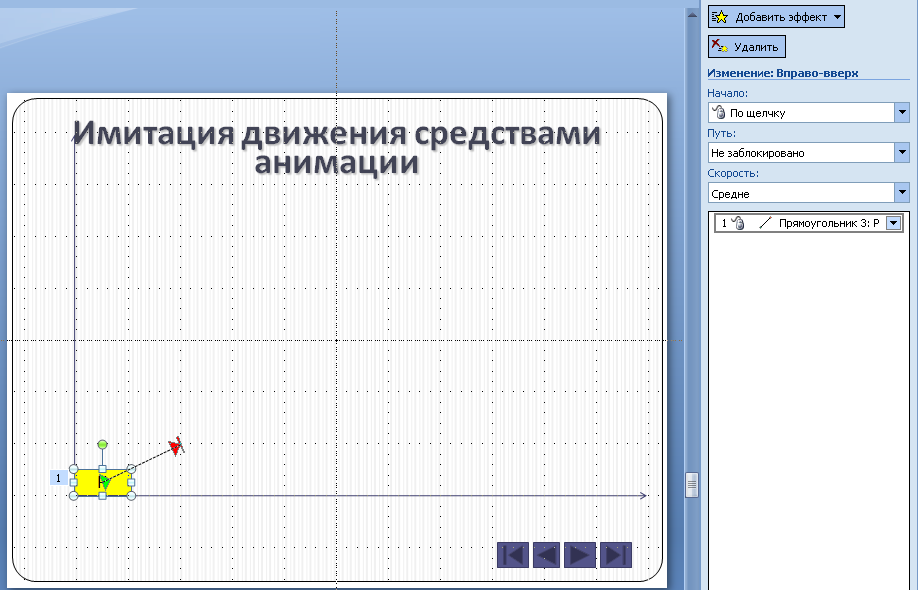 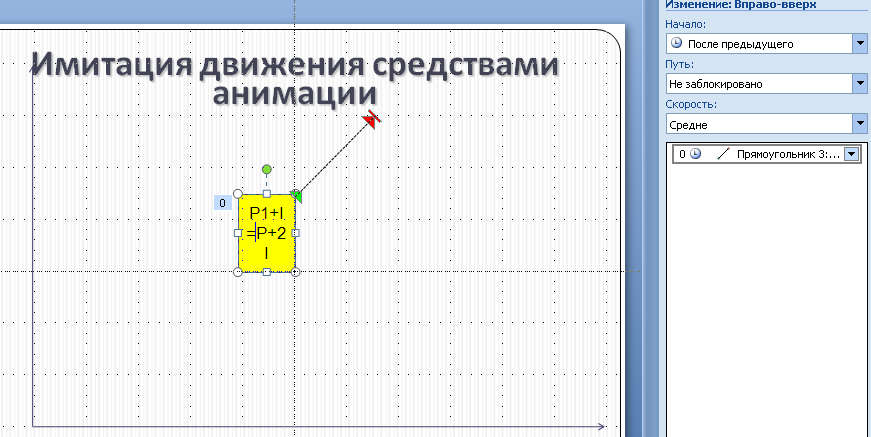 Создание эффекта увеличения с применением анимации
P
Создание эффекта увеличения с применением анимации
P+I
Создание эффекта увеличения с применением анимации
P1+I=P+2I
Форматы сохранения
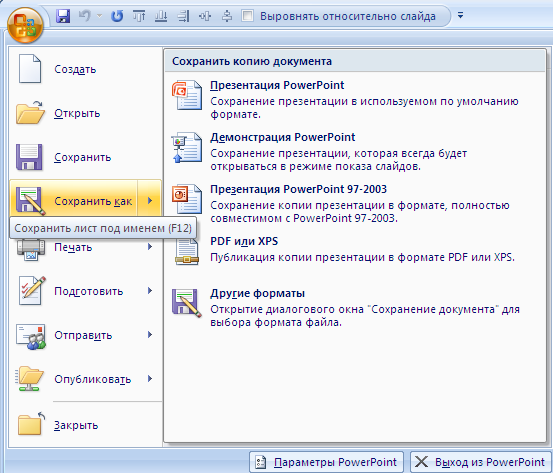 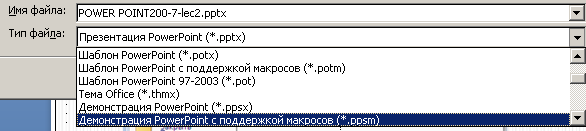 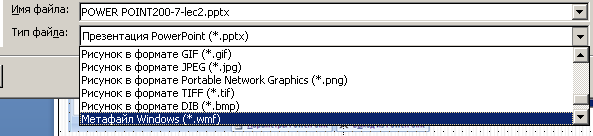 Выводы
Применение гиперссылок расширяет возможности  опорного конспекта
Применение стандартных кнопок  позволяет обеспечить удобную навигацию с минимальными  трудозатратами
Применение гиперссылок позволяет подключить ресурсы Интернета
Имитация движения средствами анимации дает возможность создать «динамичные» иллюстрации, что улучшает  восприятие учебного материала
Сохранение в формате демонстрации позволяет защитить информацию от некорректных правок
WHY ETTELSOFT?
WHY ETTELSOFT?
Всего доброго